Zkoumání přírody, Mikroskop – zápis z hodiny
Zkoumání přírody – 1. pozorování – okem, přístroji (lupa, mikroskop, dalekohled)
                                    - 2. pokus (zasahujeme do zkoumaného děje)
Mikroskop – pozorování malých předmětů
                       - již v 16. století - Leeuwenhoek
Popis mikroskopu – viz. Učebnice str. 19 a pracovní sešit str. 13
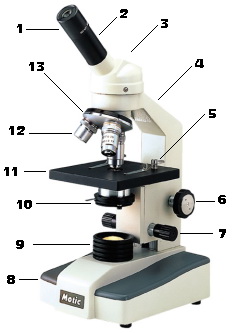